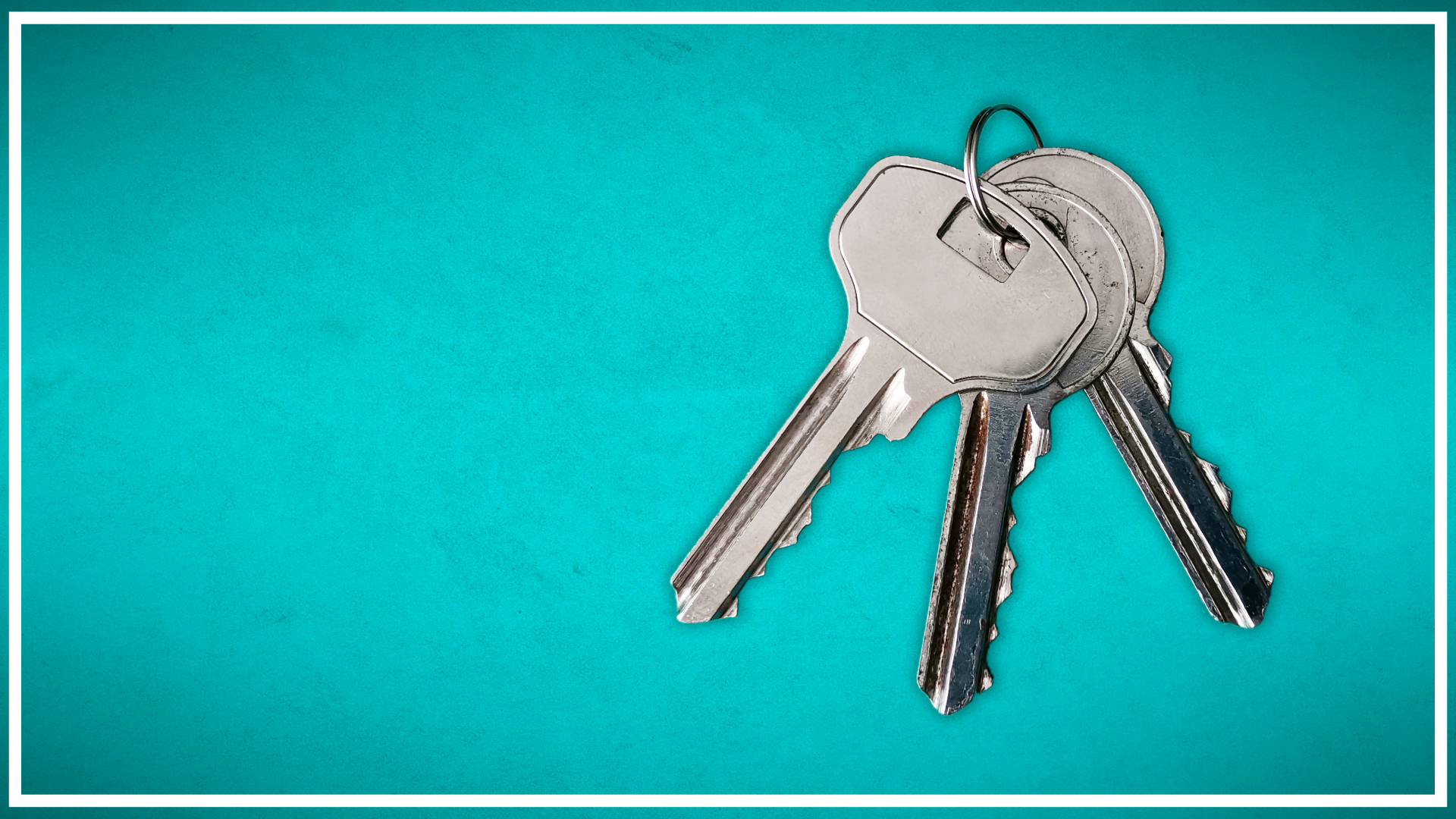 Seller Funded
Buydowns
Win-Win for Both Buyers & Sellers
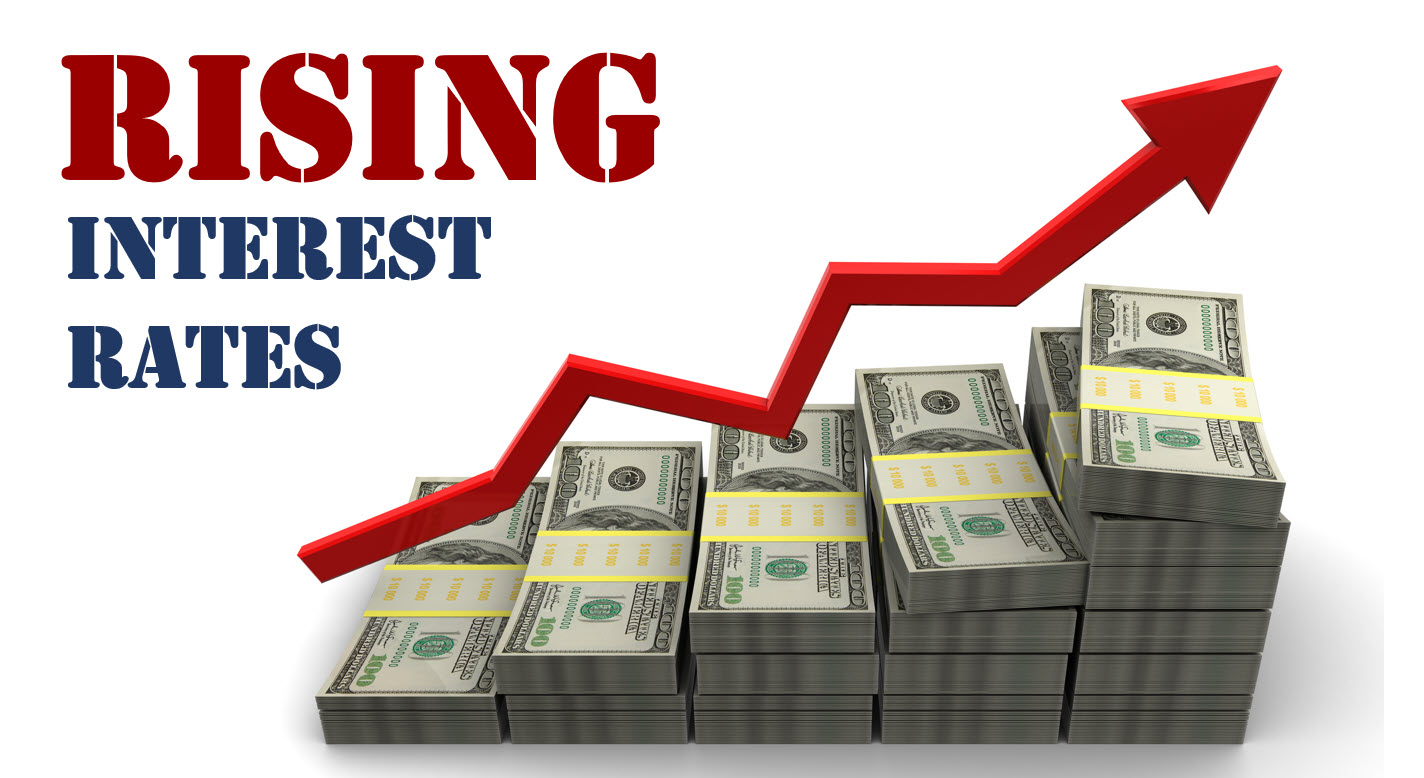 As Interest Rates Rise, Seller Buydowns Are Making a Big Comeback
Your Presenter
What is an Interest Rate Buydown?
Paying Money to the Lender to Buy an Interest Rate Lower
Interest Rate 
Buydown
=
There are 2 Types of Interest Rate Buydowns
1
2
Permanent Rate Buydown
TEMPORARY Rate Buydown
Permanent Rate Buydown
Paying Discount Points to Permanently Buydown the Interest Rate
What are Discount Points?
%
Discount Points are Fees Paid to Lower the Interest Rate for the Life of the Loan Term.
Discount Points are a Percentage (%) of the Loan Amount
Example Permanent Buydown
Purchase Price - $400,000
Down Payment - $40,000 (10%)
Loan Amount - $360,000
Par Rate – 7.0%     Payment - $2,395.09 (P&I)
What Types of Loans Offer Permanent Buydowns?
Loan Types for Permanent Buydown
Almost Every Loan Type will Have Permanent Interest Rate Buydown Options
Conventional
FHA
VA
USDA
Jumbo
Non-QM Products
Housing Loans DO NOT Have Permanent Buydown Options
Permanent Interest Rate Buydown
Seller Provides Concession to Pay Interest Rate Discount Points at Closing
Homebuyer Pays Reduced Interest Rate for the Life of the Loan
Buyer Qualifies at the Discounted Note Rate
Pre-Approval
Closing
Lower Payments
Step 1
Step 2
Step 3
Temporary Interest
Rate Buydown
Buying Interest Rate Lower for  1-3 Years then Fixed for the Remainder of the Loan
Reduced Monthly Payment in Early Years of the Loan
Example Temporary Buydown
Purchase Price - $400,000
Down Payment - $40,000 (10%)
Loan Amount - $360,000
Par Rate – 7.0%
What is the Cost of Buydown?
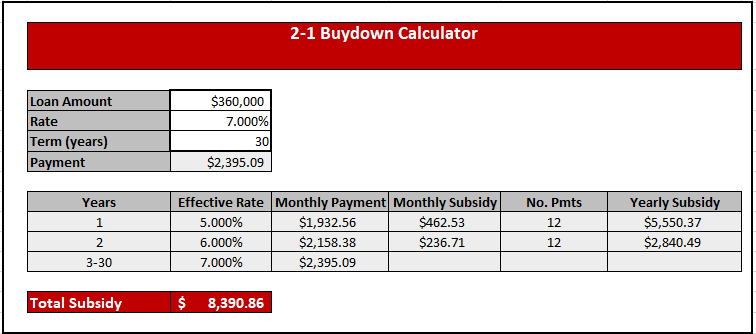 How Does a Temporary Buydown Work?
Temporary Interest Rate Buydown
Seller Provides Concession to Pay Interest Rate Buydown Cost
Homebuyer Eases into their House Payment & Can Refinance When Rates Drop
Buyer Qualifies at the Note Rate
Pre-Approval
Sales Contact
Ease Affordability
Step 1
Step 2
Step 3
Simplified Version
What Happens Behind the Scenes?
Step 1-
Title Collects Seller Concession at Closing
Lender Funds Escrow Account with Seller Concession & Manages Draws from Account
Step 2-
Lender Pays Payment Difference each Month from the Escrow Account
Step 3-
Mortgage Note Rate is Still the Rate for the Entire Period (i.e. 30 years, 10 Year ARM)
Step 4-
What Types Temporary Buydowns are There?
Types of Interest Rate Buydowns
3-1 Buydown
2-1 Buydown
1-1 Buydown
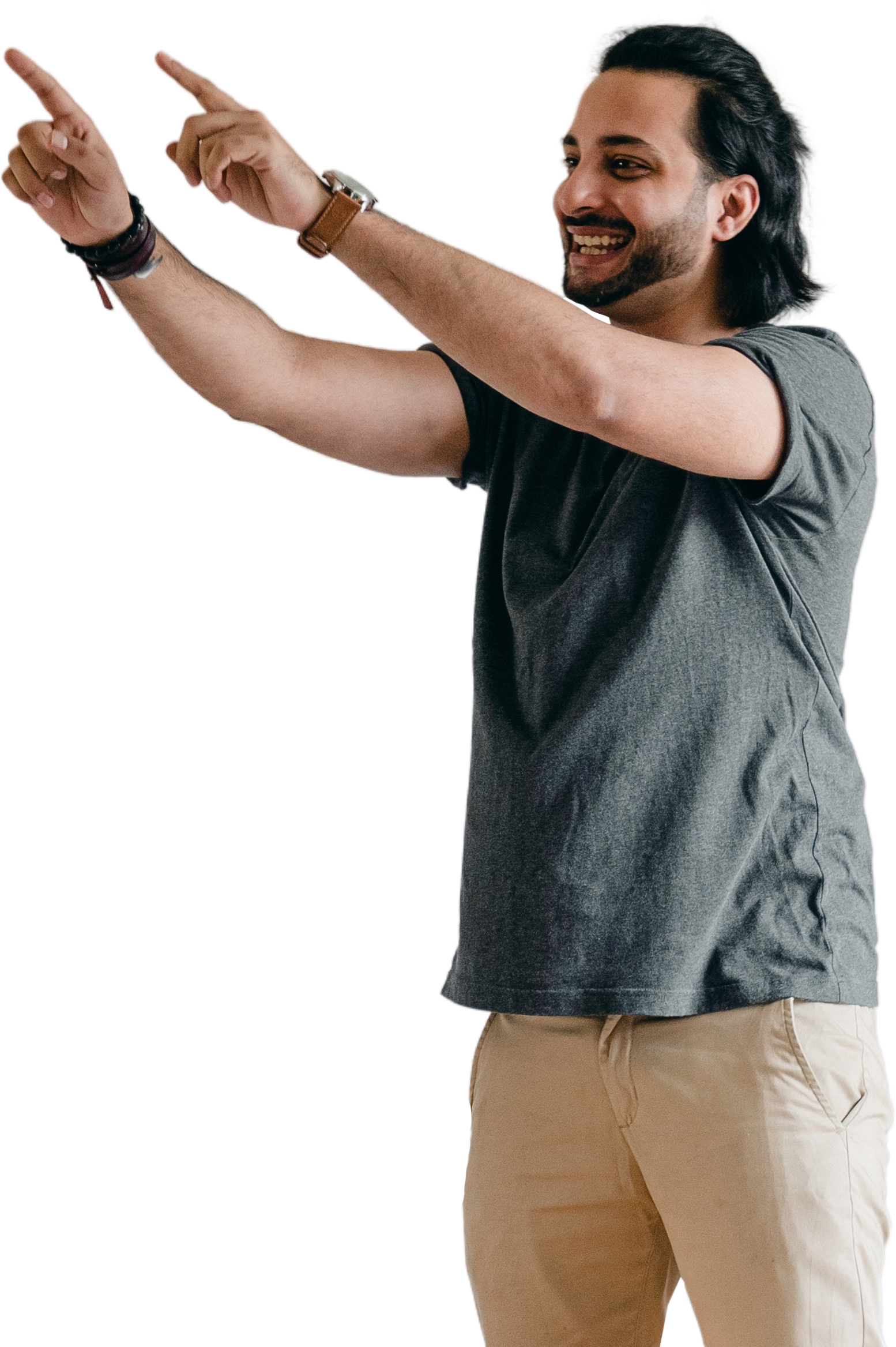 What Types of Loans Offer Temporary Buydowns?
Loan Types for Temporary Buydown
Lenders have to setup Escrow Account to pay the difference each month so VERY RESTRICTIVE by Lender
Conventional
FHA
VA
USDA
Housing Loans DO NOT Have Temporary Buydown Options
Temporary Interest Rate Buydown
LENDER MUST Structure the SALES CONTRACT Language and the MORTGAGE LOAN Correctly to Avoid Predatory Lending Laws!!!
Language MUST be Added to the Sales Contract for the Seller Paid Temporary Buydown
Seller Concession Options
Option 1 – Price Reduction
Option 2 – Seller Paid Closing Cost
Option 3 – Seller Paid Discount Points
Option 4 – Seller Paid Temporary Buy Down
Option 5 – Seller Paid MI Buyout
Four Mortgage Insurance Options
Borrower Paid Monthly MI (Most Common)
Lender Paid Monthly MI (Higher Rate)
Single Premium MI (Buying Out MI)
Split Premium MI (Combo of BPMI & SPMI)
Seller Paid MI Buyout
Only Available on Conventional Loans
MI Buy Out is Single Premium MI
MI is Based on Risk Based Pricing So Credit Score Affects How Much it Costs to Buyout
Example MI Buyout Great Credit
Purchase Price - $400,000
Down Payment - $40,000 (10%)
Loan Amount - $360,000
Par Rate – 7.0%     
Payment - $2,395.09 (P&I)
Credit Score – 760  
Monthly MI = $51
Single Premium MI - $2,664
Example MI Buyout Avg. Credit
Purchase Price - $400,000
Down Payment - $40,000 (10%)
Loan Amount - $360,000
Par Rate – 7.0%     
Payment - $2,395.09 (P&I)
Credit Score – 680  
Monthly MI = $123
Single Premium MI - $6,408
Example MI Buyout Bad Credit
Purchase Price - $400,000
Down Payment - $40,000 (10%)
Loan Amount - $360,000
Par Rate – 7.0%     
Payment - $2,395.09 (P&I)
Credit Score – 620  
Monthly MI = $252
Single Premium MI - $11,376
CANNOT Get More Seller Concessions Than Allowed By Loan Program
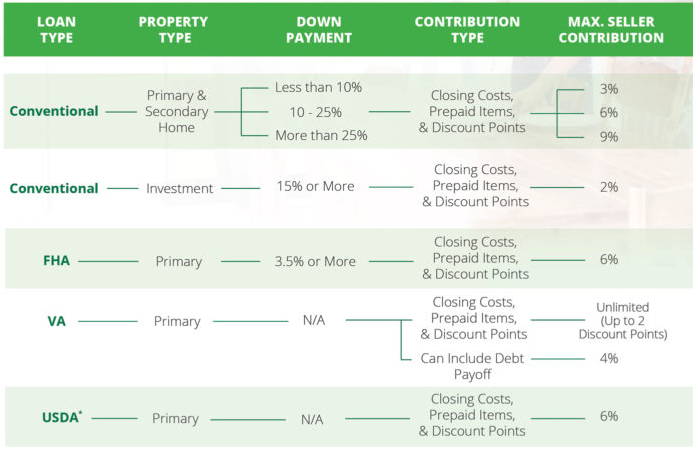 Benefits to Home Seller
Benefit 1-
Seller Credits Help a Home Sell Faster in Shifting Market & Maintain Value of Neighbourhood.
Benefit 2-
Price Reductions are Typically Costlier to a Seller than Seller Credits
Benefit 3-
Innovative “Good Will” to Help a New Homeowner Adjust to Homeownership
Which Option is the Best for the Buyer and the Seller?
Comparing Options
Original Price Option:
Purchase Price - $400,000
Down Payment - $40,000 (10%)
Loan Amount - $360,000
Rate – 7.0%
Payment – 2,395.09 (P&I)
Seller Concession - $0
Seller Agrees to Price Reduction of 10k-15k
Comparing Options to Lower Payment
Dropping Price Option:
Purchase Price - $385,000
Down Payment - $38,500 (10%)
Loan Amount - $346,500
Rate – 7.0%
Payment – $2,305.27 (P&I)
Monthly Savings - $89.82
Seller Concession - $15,000
Comparing Options to Lower Payment
Permanent Buydown Option:
Purchase Price - $400,000	
Rate – 6.5%
Payment – 2,275.44
Monthly Savings - $119.65
Seller Concession - $10,800
Temporary Buydown Option:
Purchase Price - $400,000
Rate – 5.0 %
Payment – $1,932.56
Monthly Savings - $462.53
Seller Concession - $8,390.86
Comparing Options to Lower Payment
Seller Drops Home Price:
Purchase Price - $385,000
Rate – 7.0%
Buyer Savings - $89.92
Seller Concession - $15,000
Seller Net - $385,000
Permanent Buydown Option:
Purchase Price - $400,000
Rate – 6.5%
Buyer Savings - $119.65
Seller Concession - $10,800
Seller Net - $389,200
Temporary 2-1 Buydown Option:
Purchase Price - $400,000
Rate – 5.0 %
Buyer Savings - $462.53
Seller Concession - $8,390.86
Seller Net - $391,609.14
Comparing Options to Lower Payment
Temporary 3-1 Buydown Option:
Purchase Price - $400,000
Rate – 4.0 %
Buyer Savings - $676.39
Seller Concession - $16,507.59
Seller Net - $383,492.41
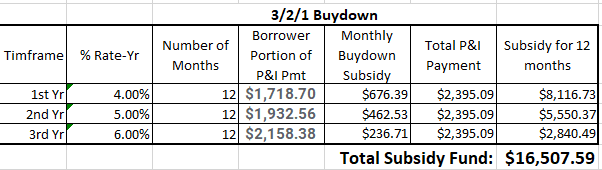 Comparing Options:
Lender  and Agent Need to Work Together on a Case by Case Basis to Figure Out which Option is Best for Which Client
MUST Work with a Lender Partner that has the Experience & the Capacity to Offer Each of the Options Discussed and Present to the Seller
Just a Few of Our USPs
Call, Text, & E-mail Every Lead within 4 Business Hours (7 Days a Week)
Chase New Leads for 8 Days Straight Then Make Cold Lead & Chase Once a Month Forever
Weekend Warrior Program and Open 7 Days a Week, Mon – Fri 9 AM till 8:30 PM
Review for Pre-Approval within 24 Hours
Close within 21 Days
John Thomas Team
We Want to Be Your Lender Partner!!!!

We Want to Be Your Partner and Help You
Build Your Business.  We are Committed to Your Success!
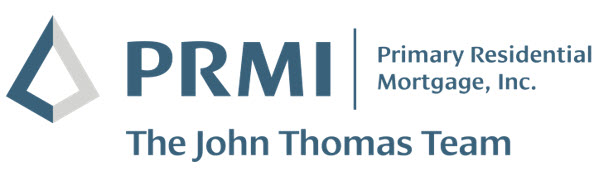